Dofinansowanie kształcenia
.
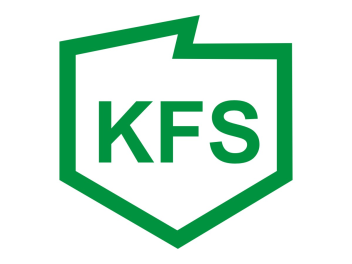 Krajowy Fundusz Szkoleniowy

Do 100% dofinansowania microprzedsiębiorstwo
Do 80% dofinansowania małe i średnie przedsiębiorstwa
Maksymalna kwota dofinansowania  3 x 5 929 PLN = 17 787 PLN na uczestnika
Osoby zatrudnione w sektorze publicznym
Osoby zatrudnione w sektorze prywatnym
Wniosek składa Pracodawca
Dofinansowanie za pośrednictwem Urzędu Pracy


                              www.gov.pl/web/rozwoj-technologia/krajowy-fundusz-szkoleniowy
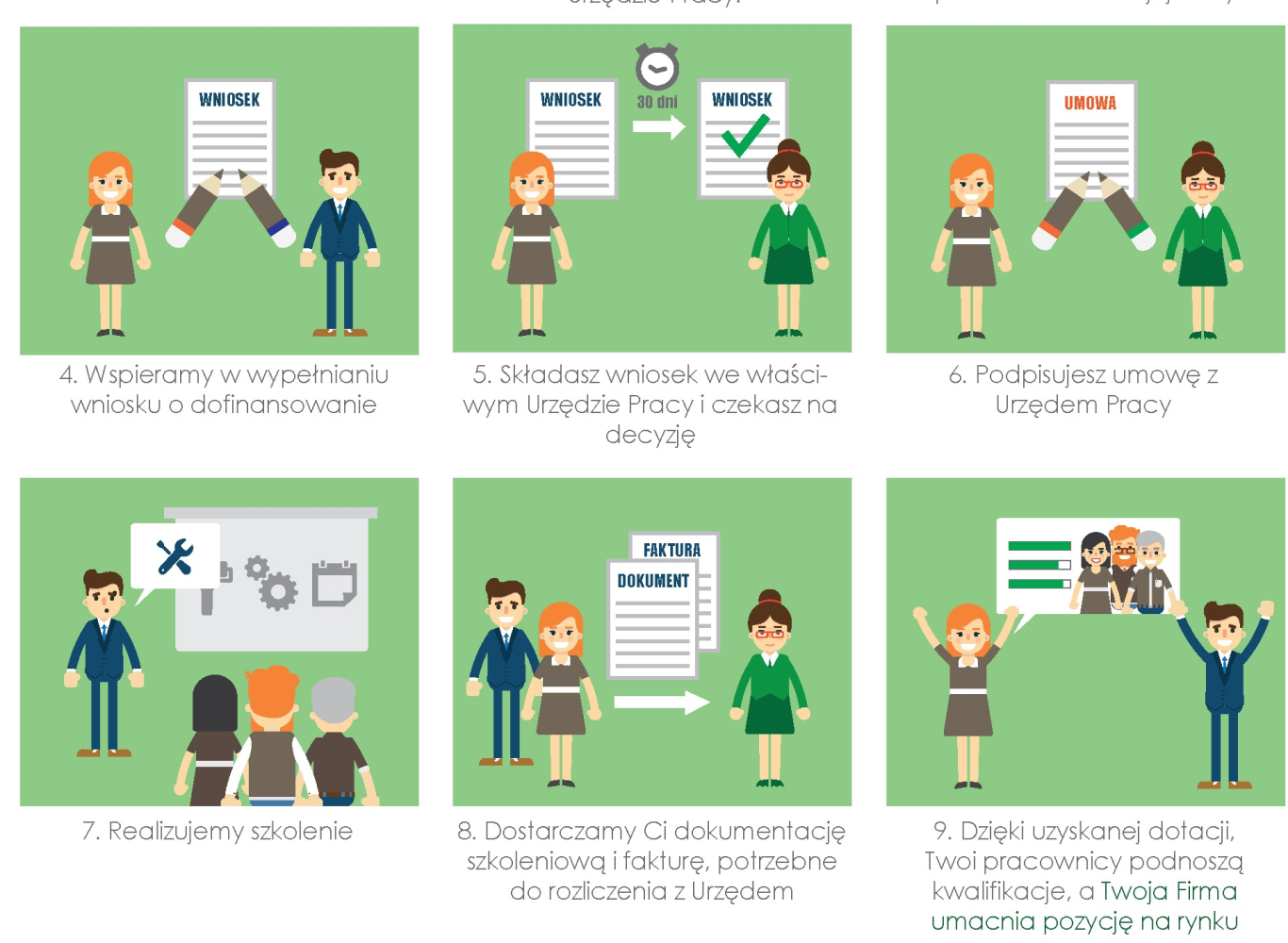 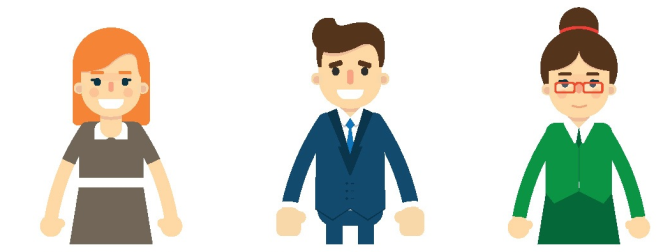 Uczestnik              Instytut                Urząd 
                                                                                                                                                                                                      Studiów               Pracy
                                                                                                                                                                                               Podyplomowych
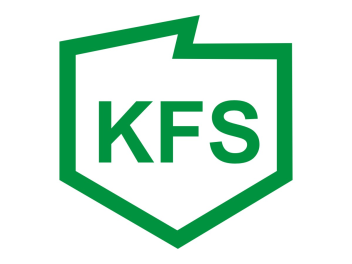 www.gov.pl/web/rozwoj-technologia/krajowy-fundusz-szkoleniowy
.
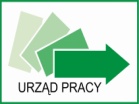 Fundusz Pracy

Do 50%-100% dofinansowania
Maksymalna kwota dofinansowania  1.5 x 5 929 PLN = 8 893 PLN na uczestnika
Osoby po 45 roku życia
Zatrudnione w sektorze publicznym, prywatnym lub osoby poszukujące pracy
Osoby zrejestrowane jako poszukujące pracy
Wniosek składa uczestnik
Dofinansowanie za pośrednictwem Urzędu Pracy 


                                                                  www.praca.gov.pl
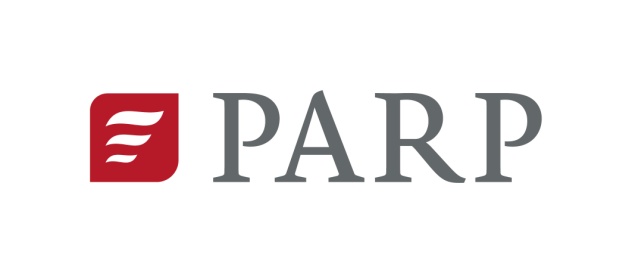 .
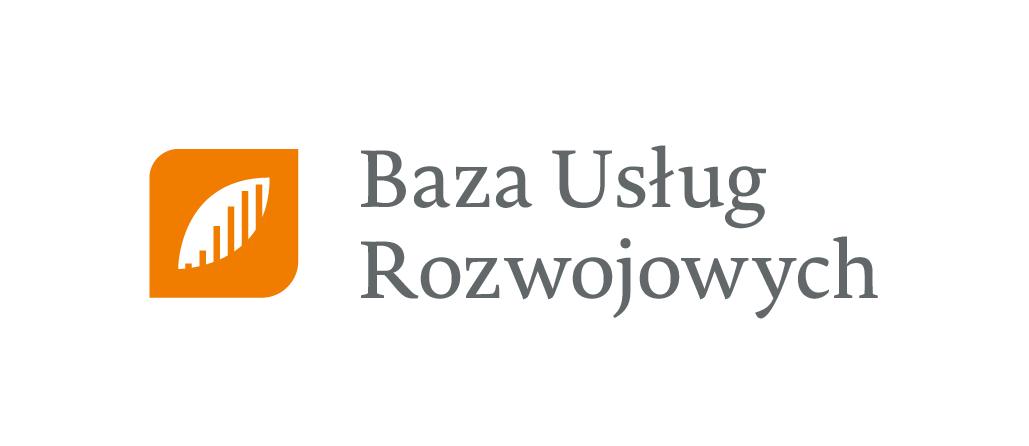 Baza Usług Rozwojowych i Podmiotowy System Finansowania

Osoby zatrudnione w sektorze prywatnym (MMŚP)
Maksymalna kwota dofinansowania  5 000 PLN na uczestnika
Dofinansowanie 60% - 80% w zależności od wielkości firmy
100% dofinansowania dla osób (Małopolskie, Podlaskie)
Wniosek składa Pracodawca ( Uczestnik w imieniu Pracodawcy)
Dofinansowanie za pośrednictwem Operatorów

                                                www.uslugirozwojowe.parp.gov.pl/
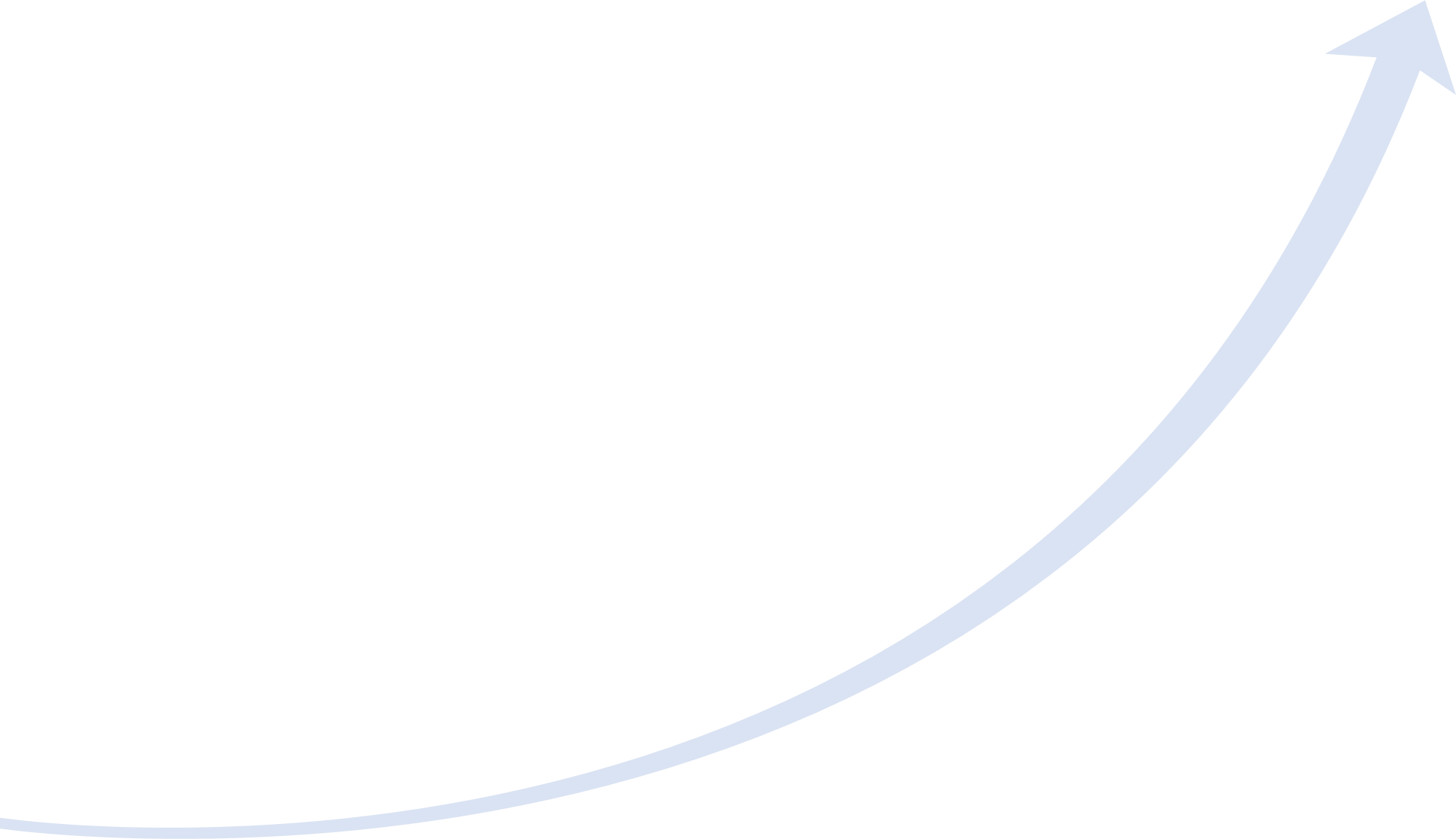 Progress
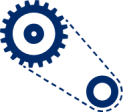 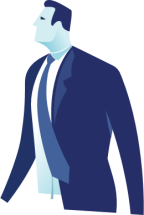 Informacja o otrzymaniu 
dofinansowania
Realizacja studiów
Złożenie formularza 
oraz dokumentacji
Znalezienie Operatora
This is dummy text. This text can be replaced with your own text.
This is dummy text. This text can be replaced with your own text.
This is dummy text. This text can be replaced with your own text.
This is dummy text. This text can be replaced with your own text.
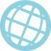 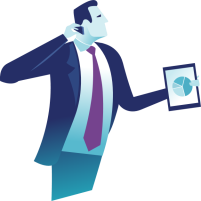 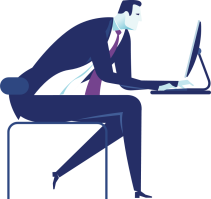 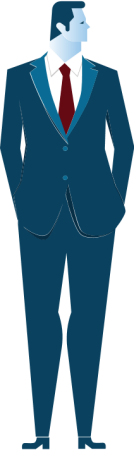 .
.
.
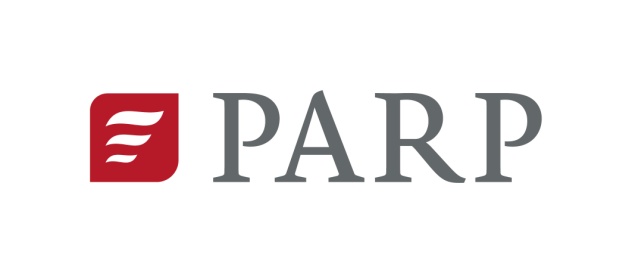 .
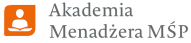 Akademia Menadżera MŚP II

Do 80% dofinansowania
Osoby zatrudnione w sektorze prywatnym (MMŚP)
Dofinansowanie za pośrednictwem Operatorów


                         www.parp.gov.pl/component/grants/grants/akademia-menadzera-msp
.
.
.
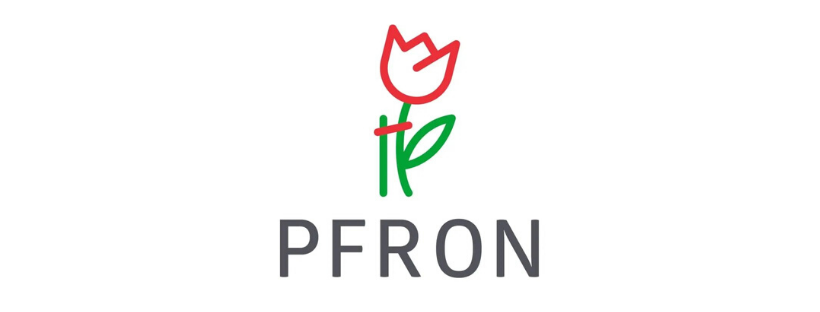 .
Państwowy Fundusz Rehabilitacji Osób Niepełnosprawnych 

Maksymalne dofinansowanie 4 000 PLN na uczestnika z orzeczeniem o średniej lub znacznej niepełnosprawności
Dofinansowanie do studiów podyplomowych w tym MBA
Program Aktywny Samorząd Moduł II
Dofinansowanie za pośrednictwem PFRON


                                                                  www.pfron.org.pl
.
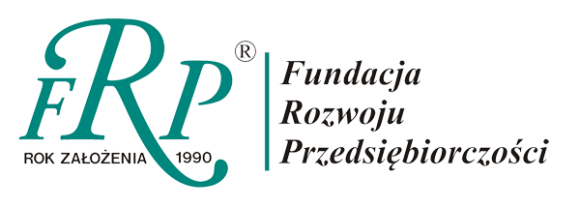 Fundacja Rozwoju Przedsiębiorczości 

Nieoprocentowane pożyczki na studia podyplomowe w tym MBA ze środków EFS
Ukończenie studiów daje możliwość umorzenia części pożyczki


                                                                  www.open.frp.pl
Studia podyplomowe / Studia MBA
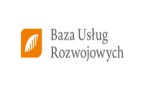 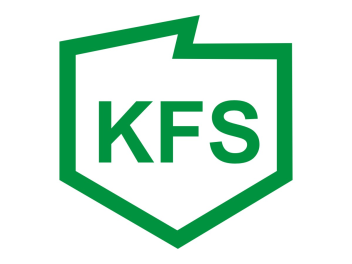 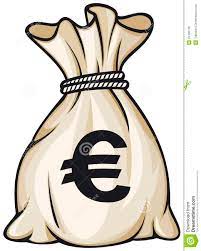 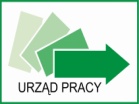 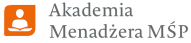 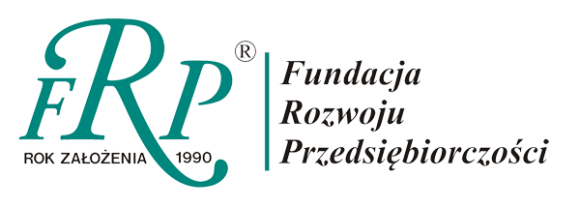 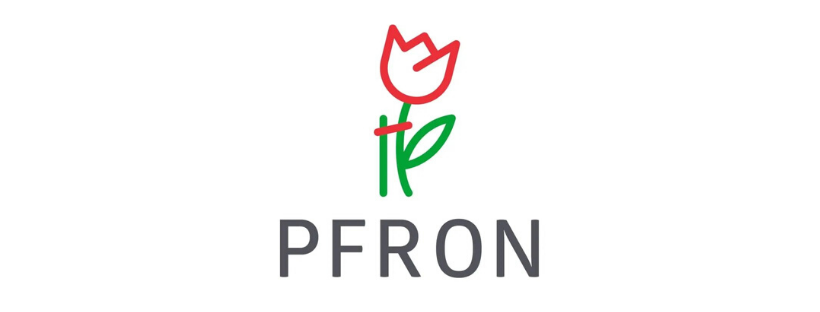 Baza Usług Rozwojowych i Podmiotowy System Finansowania
Akademia Menedżera MŚP II
Fundacja Rozwoju Przedsiębiorczości
Krajowy Fundusz Szkoleniowy
Fundusz Pracy
Państwowy Fundusz Rehabilitacji Osób Niepełnosprawnych
Challenge
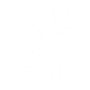 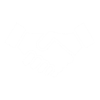 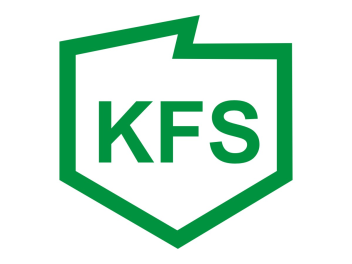 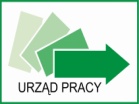 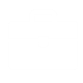 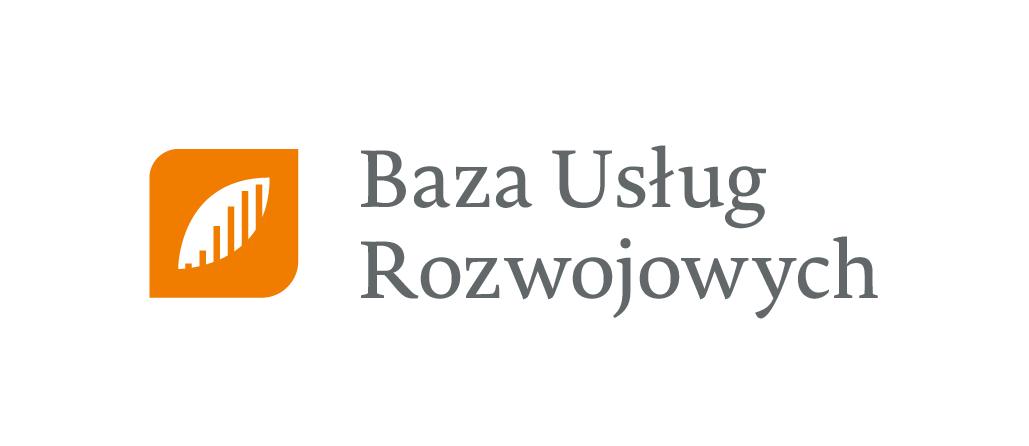 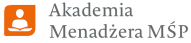 Goal
Baza Usług Rozwojowych i Podmiotowy System Finansowania
an be replaced.
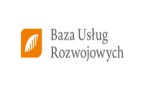 Akademia Menedżera MŚP II
is is dummy text. This text you can be replaced.
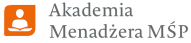 Krajowy Fundusz Szkoleniowy
s is dummy text. This text you can be replaced.
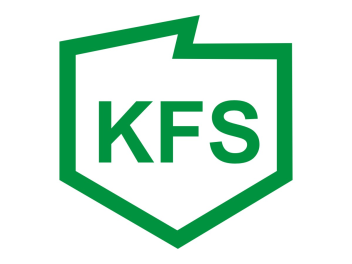 This is dummy text. This 
Fundusz Pracy 
t you can be rep
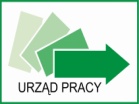 Państwowy Fundusz Rehabilitacji Osób Niepełnosprawnych
his is dummy text. This text you can be replace
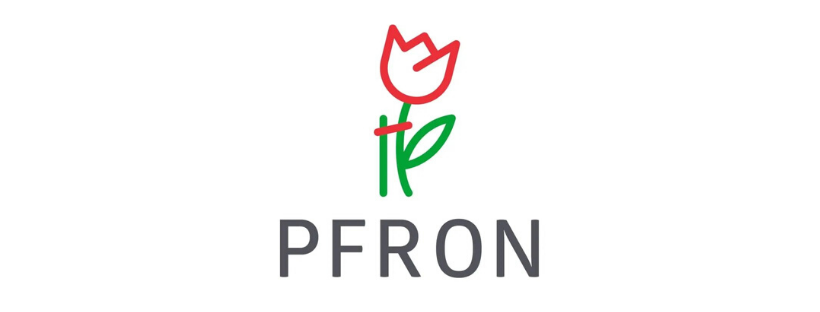 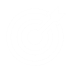 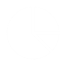